My Side of the Mountain
Author: Jean Craighead George
Illustrator: Gary Aagaard
Genre: realistic fiction ~ realistic characters and events come to life in a fictional plot
Day 1
Day 2
Day 3
Day 4
Day 5
Day 1
Reading
Vocabulary
Read Segment 1 (651-659)
Drawing conclusions
Word Work
Spelling pre-test (671g)
Writing and Language
Daily Language Practice
Object pronouns
Writing on Demand
Day 1: Prompt Study (671m)
Back to Mountain
Vocabulary
We will define new words.
cache:  a hidden store of goods
fashion:  to make into a particular form
harsh:  cruel and severe
harvesting:  gathering plant parts to be eaten later
migration:  a mass movement of an animal group to a different habitat, usually in search of food
storehouse:  a place where supplies are stored for future use
survival: the preservation of one’s life; the continuing of life
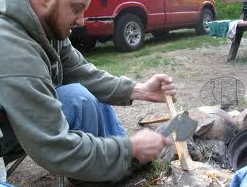 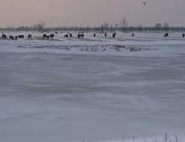 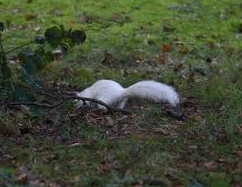 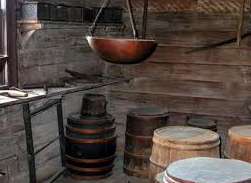 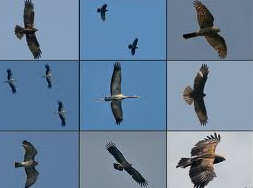 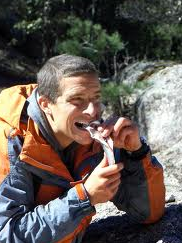 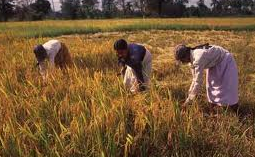 Friday, October 12
	Today is my first day at the mountain lake.  I came up here on Tuesday with my parents, who stayed a few days to watch the fall bird migration.  Now most of the birds have headed south to their winter homes, and my parents have said goodbye.
	By myself at last, I am anxious to try out the survival skills I learned this past summer at camp.  First thing tomorrow, I’m going to set up a storehouse, where I can keep the food I’ll need this winter.  I think I’ll fashion the storage area out of rocks, and seal the cracks with mud.  I’ll also need to find a cave or hollow log nearby to use as a cache for extra food, just in case my main supply gets raided by animals.
	Once those two areas are ready, I can begin harvesting roots and berries.  With luck I’ll be able to put together enough supplies to last through the harsh winter months, when food is much harder to find.
We will insert words where they best fit the context.
cache
fashion
harsh
harvesting
migration
storehouse
survival
Back to Day 1
RC 2.4 Drawing Conclusions
Objective
Prior Knowledge
We will use facts and details to draw conclusions about ideas not directly stated in the text.
A character in a story is shaking and hiding under his bed.
What can you conclude the character is feeling?
RC 2.4 Drawing Conclusions
Concept
Example
Facts:  information that can be proven true
Details: information given by the author about the plot and characters
Conclusions: understanding of what has happened in the story.
Water freezes at 32° F.

The water in the pond has frozen.

The temperature must be 32° or colder.
R:  What are facts?
A:  Which of the following is a detail?
	a)  Grizzly bears are feared by many people.
	b)  All people are terrified of grizzly bears.
J:  How do you know?
RC 2.4 Drawing Conclusions
Importance
Skill
Authors do not always state everything directly in a story; sometimes readers must add up the facts and details in order to come to an understanding of events on their own.
Identify all of the details of a situation.
Consider your own experiences.
Put them together to make a conclusion.
Ask yourself, “What is the author not telling me?”
RC 2.4 Drawing Conclusions
Skill
I do
Is Sam Gribley living in the wilderness by choice?
On page 653, Sam says that he “felt just wonderful.”
On page 654, Sam wonders whether he should return home for the winter and return to the wilderness in the spring.
People who are stranded in the wilderness don’t usually feel wonderful about the situation.
Conclusion:  The details and my own knowledge lead me to believe that Sam has chosen to live in the wilderness.
How did I draw this conclusion?
Identify all of the details of a situation.
Consider your own experiences.
Put them together to make a conclusion.
Ask yourself, “What is the author not telling me?”
RC 2.4 Drawing Conclusions
Skill
We do
Read pages 652-653.
How much food is available during the winter months?
Detail 1:
Mice, squirrels, and chipmunks collected seeds and nuts.
Detail 2:
Sam gathers various roots and smokes fish and rabbit.
Conclusion:
On the wooded mountain where Sam is living, food is scarce in the winter.
How did we draw this conclusion?
Identify all of the details of a situation.
Consider your own experiences.
Put them together to make a conclusion.
Ask yourself, “What is the author not telling me?”
RC 2.4 Drawing Conclusions
Closure
Independent Practice
What are conclusions?
Sam’s clothing and his current shelter aren’t enough to protect him from the cold of winter.
Which detail supports this idea?
The animals are growing thick coats of fur and making warm shelters for winter.
Sam likes the summer months more.
What is one thing you learned about drawing conclusions?
Practice book page 383.  Fill in details or conclusions for pages 654-655 and 656-658.
Back to Day 1
Daily Language Practice
The only rezident of the cave was a large, furry hibernating bear.

“When did the accident occur?” the police officers asks the witness.

This is the more comfortible chair in our whole house.
We will proofread and correct sentences with grammar and spelling errors.
Back to Day 1
LC 1.1 Object Pronouns in Prepositional Phrases
Objective:
Prior Knowledge:
We will identify and use object pronouns as objects in prepositional phrases.
Identify the prepositional phrase:
An eagle soars above the mountains.
A monkey crouches in the tree.
A frog hops into the pond.
LC 1.1 Object Pronouns in Prepositional Phrases
Concept
Example
Object pronouns: pronouns which are the objects of prepositions. They follow the preposition.
me
you
him
her
it 
us
them
Several of Sam’s animals friends were helpful to him.
R: What are object pronouns?
A: Which of the following contains an object pronoun?
	a)  You ate spaghetti and meatballs.
	b)  I ate spaghetti and meatballs with you.
J:  How do you know?
LC 1.1 Object Pronouns in Prepositional Phrases
Skill
I do
Underline the preposition.
Determine the object pronoun to be used.
My friends Rich and Zoila went on a survival hike with (I, me).
I know that “me” is an object pronoun, so it must be “me”
My friends Rich and Zoila went on a survival hike with me.
What steps did I use?
LC 1.1 Object Pronouns in Prepositional Phrases
Skill
We do
Underline the preposition.
Determine the object pronoun to be used.
Zoila brought a compass with (she, her)
What is the preposition?
Which pronoun should be used?
How do you know?
LC 1.1 Object Pronouns in Prepositional Phrases
Closure
Independent practice
What are object pronouns?
Which pronoun should be used in this sentence:
Because Rich forgot his water bottle, she lent one to 		.
he
him
What is one thing you learned about object pronouns?
The two of (they, them) hiked swiftly.
I rested at the two-mile mark, but (they, them) kept going.
My mother reserved a campsite for (us, we).
The dinner we prepared tasted good to (me, I)
Homework:
Practice book pg. 392
Back to Day 1
Transparency 6-23
Prompt:  Fall is coming and Sam has mixed feelings about it.  Review the part of My Side of the Mountain that begins on page 652 and ends with the first paragraph on page 655.  In your own words, write a summary of this part of the story.
Back to Day 1
Day 2
Reading
Segment 2 ( 659-665)
Drawing Conclusions
Practice book pg. 383
Comprehension Questions
Independent Practice
Vocabulary ~ practice book pg. 382
Word Work
Suffixes
Definitions
Practice book pg. 387
Spelling
Practice book pg. 388
Writing and Language
Daily Language Practice
Writing on Demand
Day 2 (671m)
Practice book pg. 395
Back to Mountain
Comprehension Questions(Use TAPPLE strategies)
What does Sam’s solution for staying warm through the winter tell you about him? (RC 2.4)
On page 665, Sam says that he has never experienced a “more real” Halloween night.  What do you think he means? (RC 2.4)
How do you think Same feels about the wild woodland creatures that live around him?  Use details from the story to support your answer.  (RC 2.4)
Compare Sam’s fictional woodland adventure with the real-life wilderness experiences of Michio Hoshino and Andreia Martins in this theme.  How are the different?  How are they alike? (RC 2.3; LRA 3.2)
Independent Practice:  
Practice book page 384
Back to Day 2
DefinitionsPractice book pg. 387
Edible:  able to be eaten
Irresistible: not able to resist
Climbable: able to be climbed
Indestructible: not able to be destroyed
Defiant: characteristic of going against
Hesitant: characteristic of waiting/hesitating
Observant: attitude of observing
Tolerant:  attitude of acceptance
Back to Day 2
Responding to a PromptPractice book pg. 395
Prompt: Fall is coming and Sam has mixed feelings about it.  Review the part of My Side of the Mountain that begins on page 652 and ends with the first paragraph on page 655.  In your own words, write a summary of this part of the story.
Back to Day 2
Daily Language Practice
Dan thinks most science-fiction movies is terribel.

This old dictionary is most valuble than that biography of George Washington.
We will proofread and correct sentences with grammar and spelling errors.
Back to Day 2
Day 3
Reading
Drawing Conclusions
Practice Book pg. 385-386
Word Work
Spelling 
Practice book pg. 389 (independent/homework)
Writing and Language
Daily Language Practice
Pronouns in Prepositional Phrases
Writing on Demand
Day 3: Improving Writing (671n)
Back to Mountain
Daily Language Practice
Angela’s sweater is warm colorful, and fashionabel.

Rock climbing has been a remarkible experience for Juan and I.

I watch as the servent pour ice water for each of the guests.
We will proofread and correct sentences with grammar and spelling errors.
Back to Day 3
LC 1.1 Pronouns in Prepositional Phrases with Compound Objects
Objective
Prior Knowledge
We will use pronouns as part of the compound object of a prepositional phrase.
Which pronoun should be used?
(She, Her) also brought water bottles.
My friends Rich and Zoila went on a survival hike with (us, we).
LC 1.1 Pronouns in Prepositional Phrases with Compound Objects
Concept
Example
Compound objects: are made up of two or more simple objects; one or more of them may me an object pronoun.
My cousin built a tree house for Neil and me.
R: What are compound objects?
A: Which of the following contains a compound object?
	a)  Neil shares his field glasses with my cousin and me.
	b)  Neil shares his field glasses with me.
J:  How do you know?
LC 1.1 Pronouns in Prepositional Phrases with Compound Objects
Skill
I do
Identify the preposition.
Determine if the sentence has a compound subject, or compound object.
Remember object pronouns are used following prepositions.
Tip:  Cover the noun in the compound object and read the sentence with just the pronoun.
The tree house is the perfect spot for my cousin and (we, us).
Preposition: for
Compound object: cousin and (we, us)
Object pronoun: us
If I cover “my cousin and,” then “us” sounds correct.
LC 1.1 Pronouns in Prepositional Phrases with Compound Objects
Skill
I do
We will use pronouns as part of the compound object Identify the preposition.
Determine if the sentence has a compound subject, or compound object.
Determine which pronoun should be used.
Remember object pronouns are used following prepositions.
Tip:  Cover the noun in the compound object and read the sentence with just the pronoun.
Neil and (I, me) are experienced bird watchers.
No prepositions
Compound subject: Neil and (I, me)
Since it is not an object, I will try “I”
If I cover “Neil and,” then “I” sounds correct.
LC 1.1 Pronouns in Prepositional Phrases with Compound Objects
Skill
We do
Identify the preposition.
Determine if the sentence has a compound subject, or compound object.
Determine which pronoun should be used.
Remember object pronouns are used following prepositions.
Tip:  Cover the noun in the compound object and read the sentence with just the pronoun.
She watches birds with Neil and (I, me)
Preposition:
Is this a compound subject, or compound object?
Which pronoun should be used.
Cover the noun and read just the pronoun in the sentence.
LC 1.1 Pronouns in Prepositional Phrases with Compound Objects
Closure
Independent Practice
What are compound objects?
She even lent her guidebook to 			.
he and I
him and me
What is one thing you learned about compound objects?
Practice book page 393
Back to Day 3
Day 4
Reading
“Robin Hughes: Wildlife Doctor” (668-671)
Word Work
Spelling
Practice book pg. 390 (independent)
Dictionary
Transparency 6-19	
Practice book pg. 391
Writing and Language
Daily Language Practice
Writing on Demand
Day 4 (671n)
Back to Mountain
Dictionary: Idioms and Run-On Entries
time n. A continuous succession in which events occur from the past through the present to the future. –idioms, for the time being. Temporarily. from time to time. Once in a while.
lonely adj. Without companions; alone. –loneliness n.
home n.  A place where one lives; residence –idioms. at home. Comfortable and relaxed. home free.  Free of tension and stress.
Practice
Dictionary: Idioms and Run-on Entries
He bent over backward to make Halloween a fun night.
Suddenly I was terrible lonely.
In the gather darkness I saw movement.
The raccoon gave the others a dirty look.
A few guests dashed bashfully into the ground cover.
I reached in around the deer flap to stroke her back to calmness.
“I’ll take you at your word,” I said happily.
Back to Day 4
Daily Language Practice
To Dorla and I, the confusion about our names is laffable.

We can be abcent from school if we are sick, have a doctor’s appointment or take part in a field trip.
We will proofread and correct sentences with grammar and spelling errors.
Back to Day 4
Day 5
Reading 
Comprehension Test
Vocabulary Test
Word Work
Spelling Test
Writing and Languag
Practice book pg. 394
Writing on Demand
Day 5 (671n)
Back to Mountain